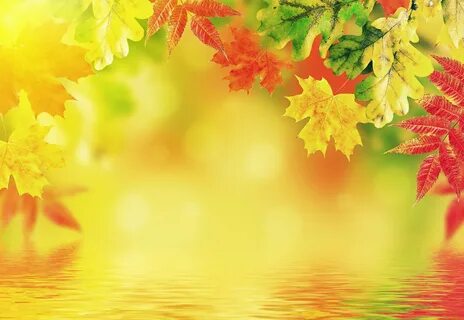 МКДОУ  д/с комбинированного   вида   № 6         
                         Газета   для                                                                                                                  любознательных   родителей                      ноябрь 2023г.
             Средняя группа «Дельфинчики»
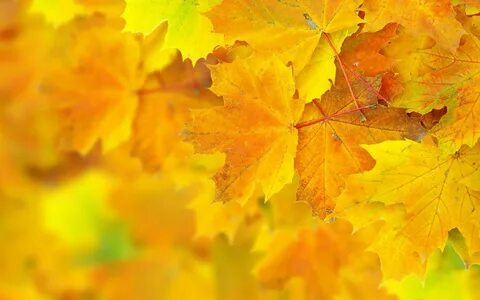 В этом выпуске: 

. Как учить стихи с ребёнком.

. Осторожно гололёд!

. Гиперактивный  ребёнок 

. Как научить ребёнка заботиться о своих зубах.

. 26 ноября – День Матери.
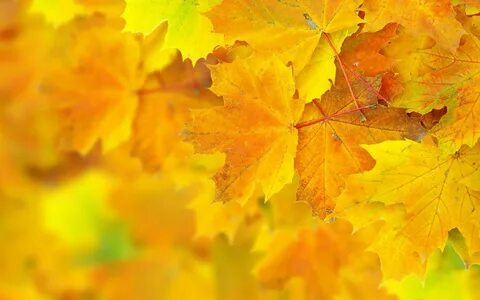 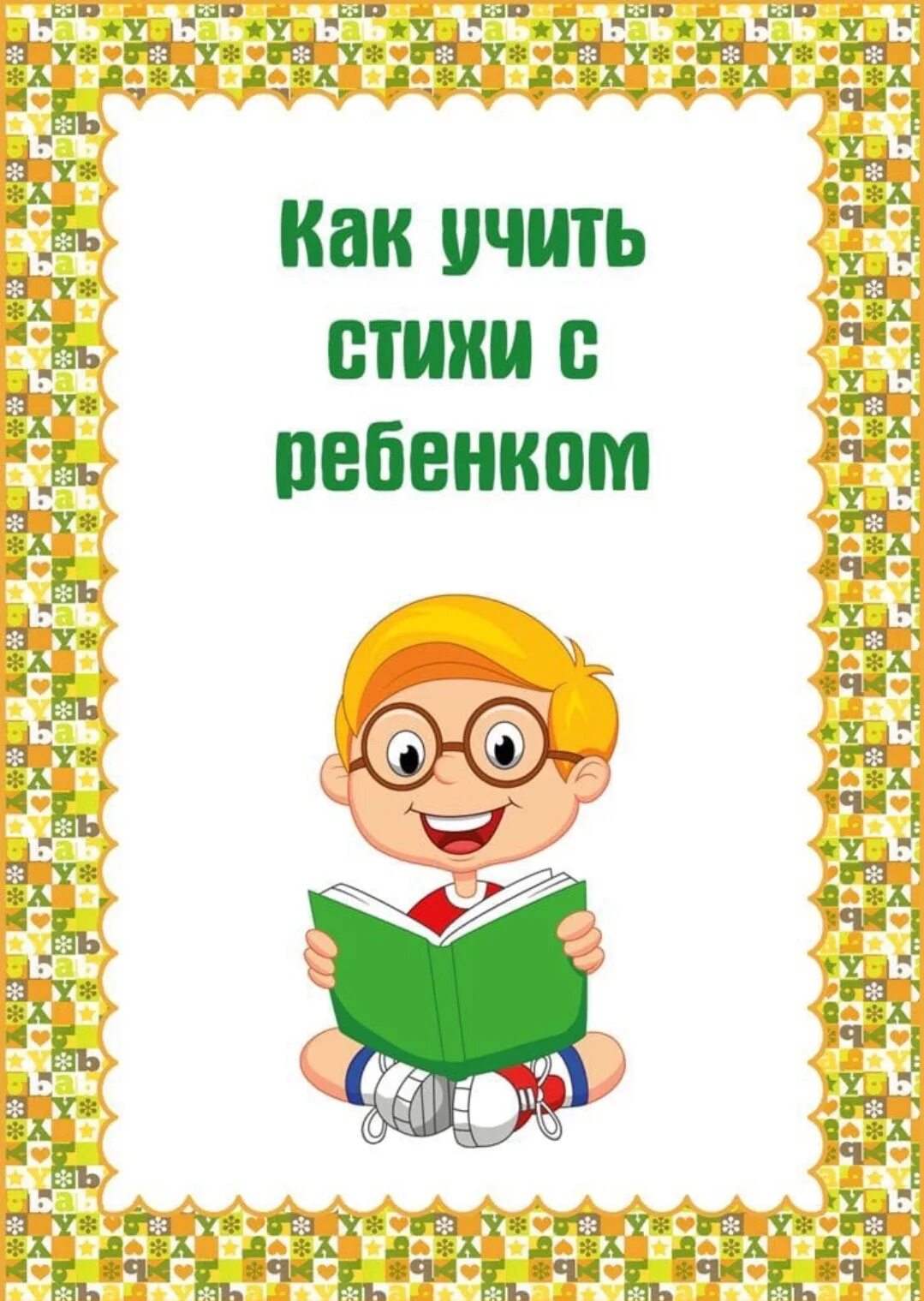 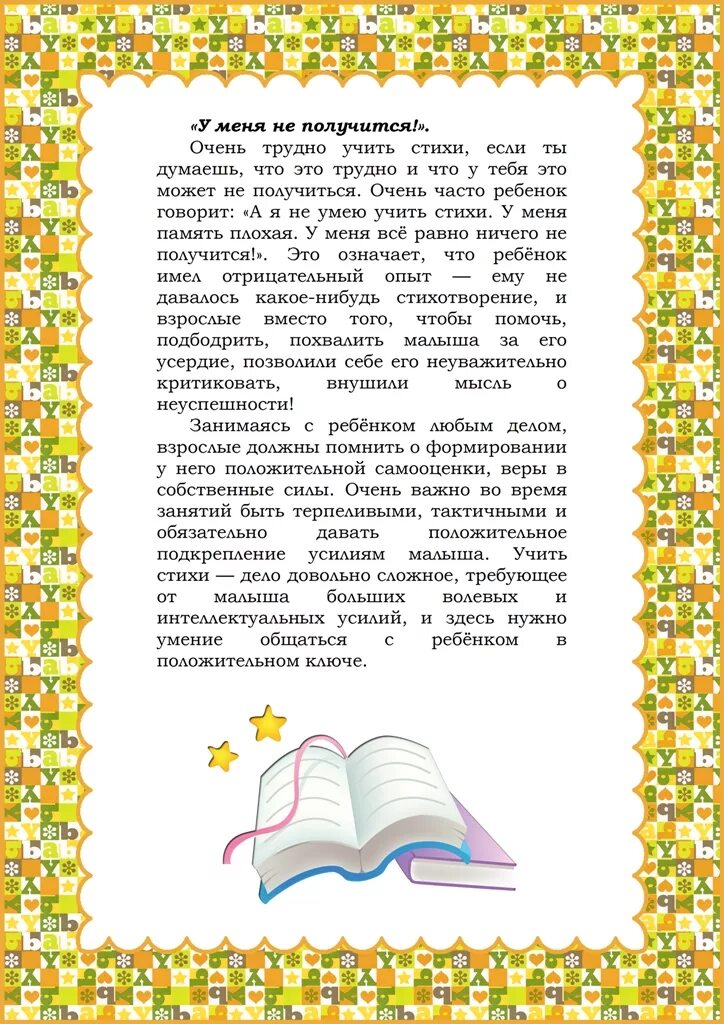 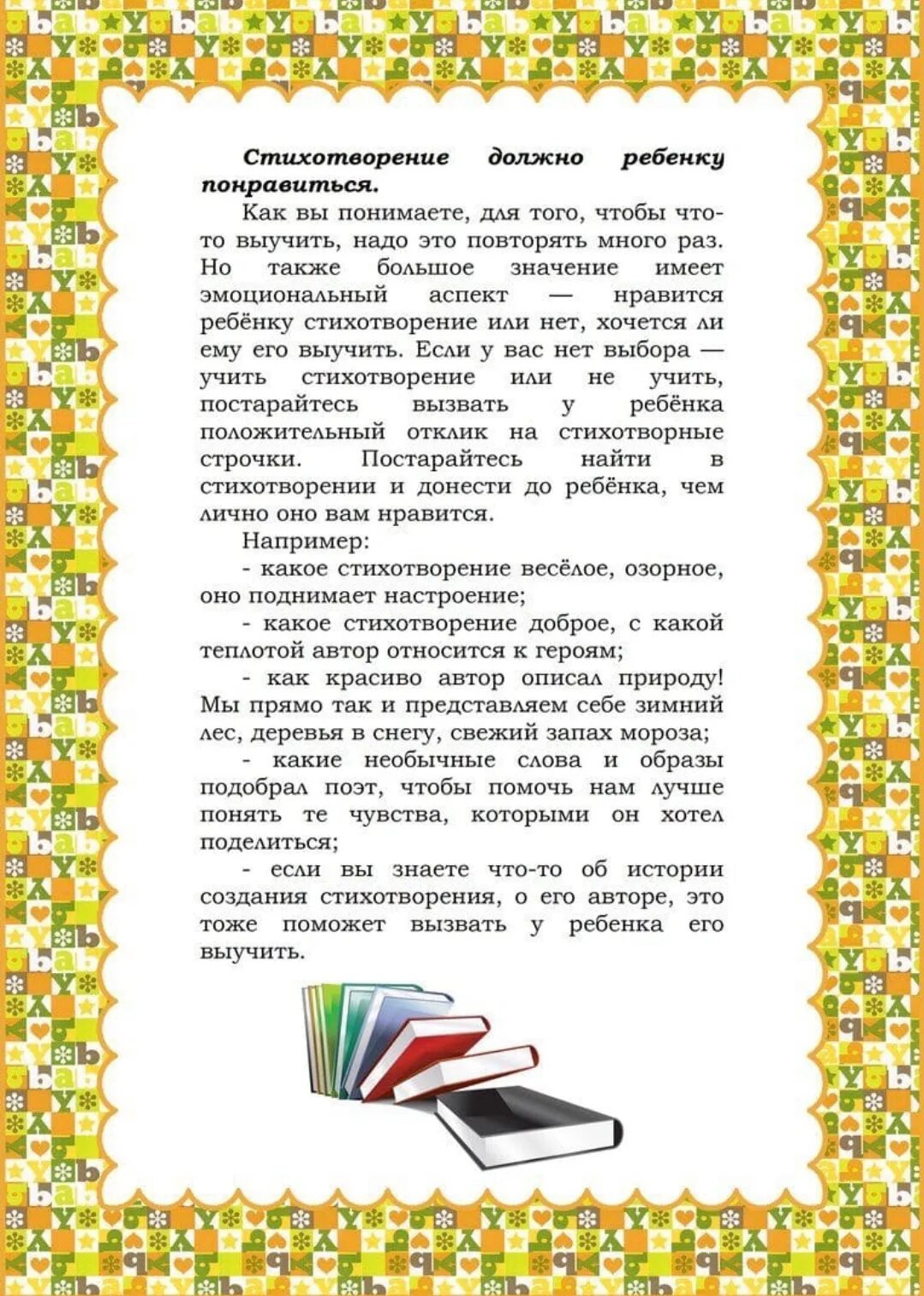 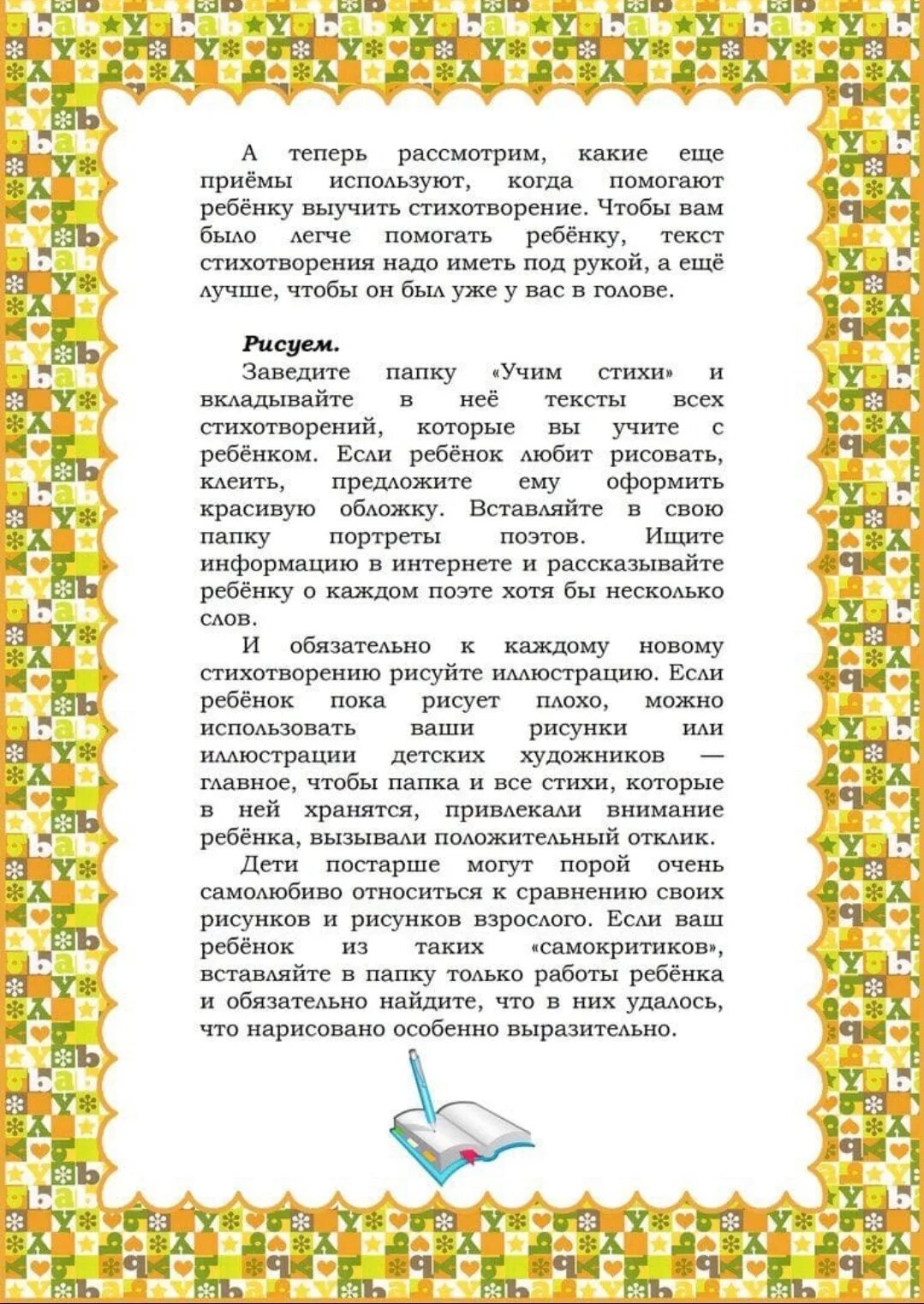 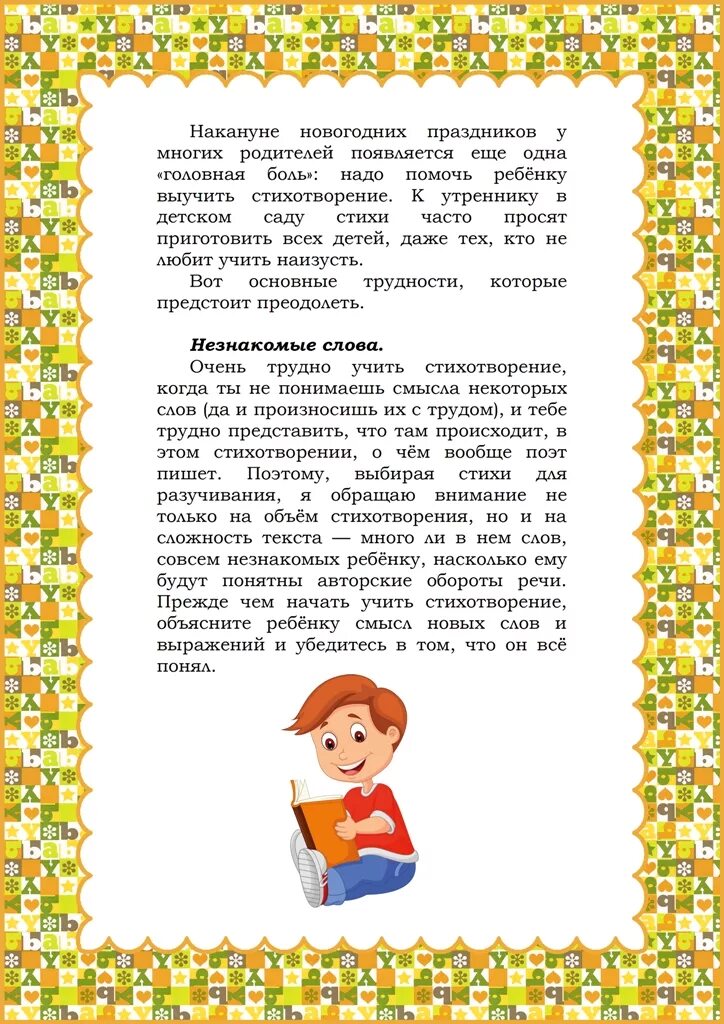 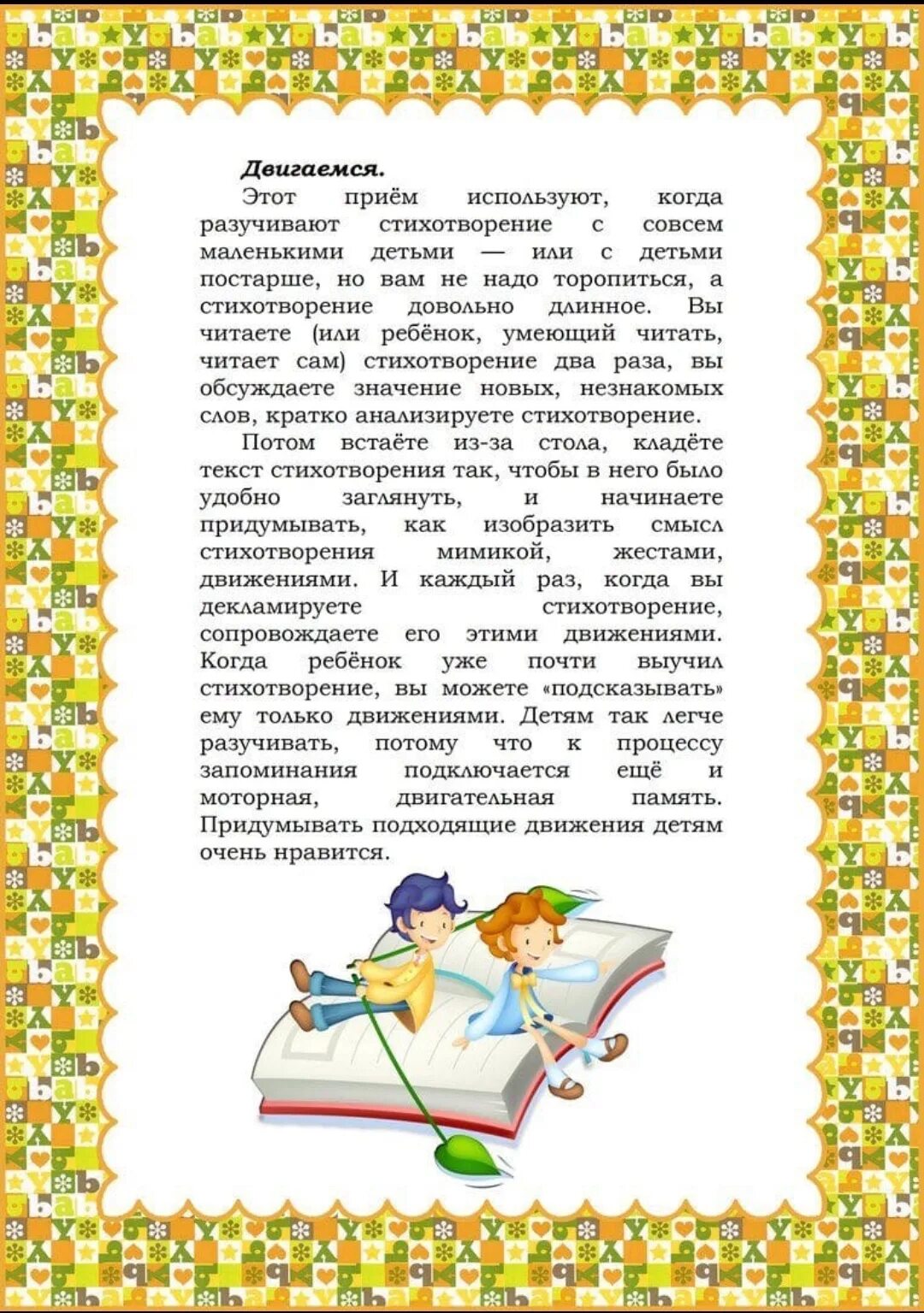 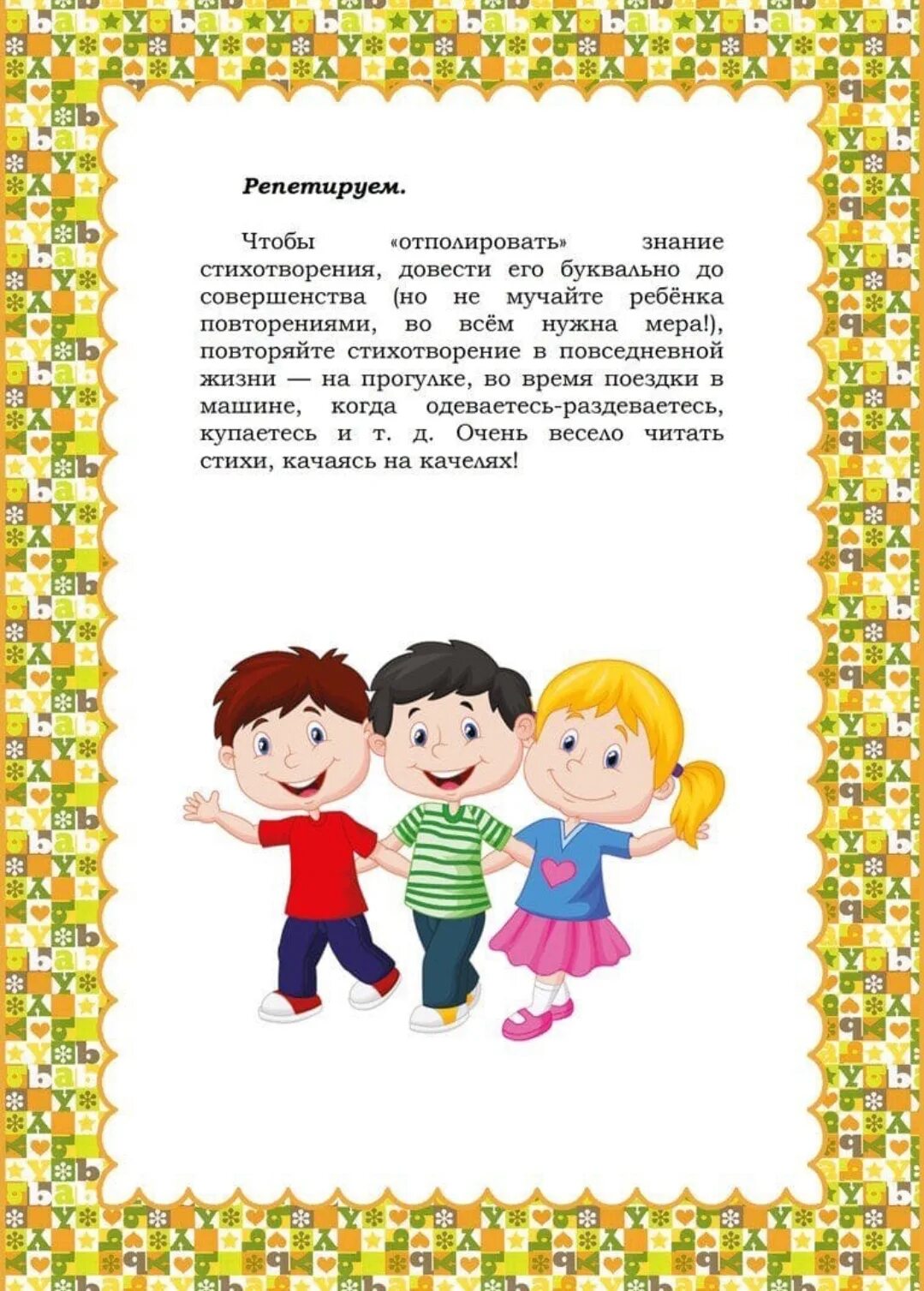 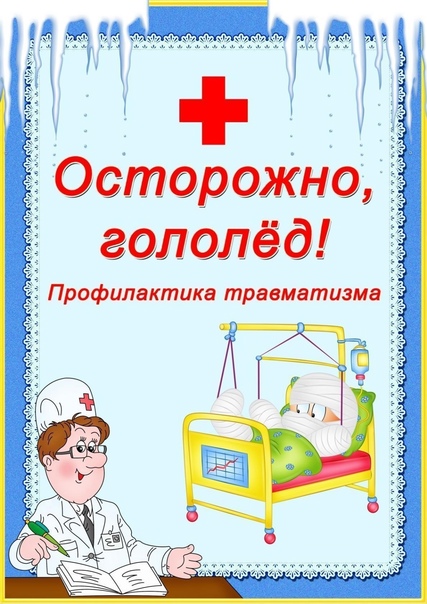 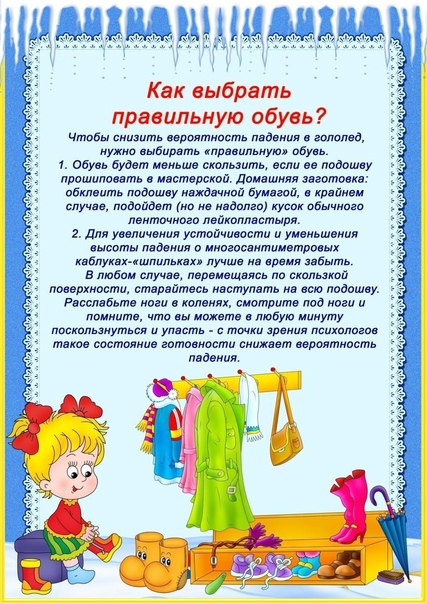 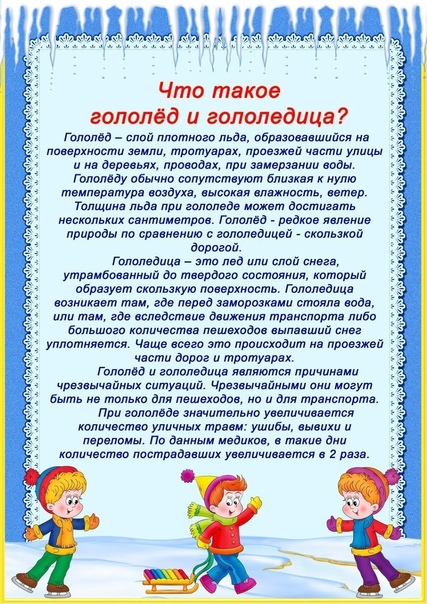 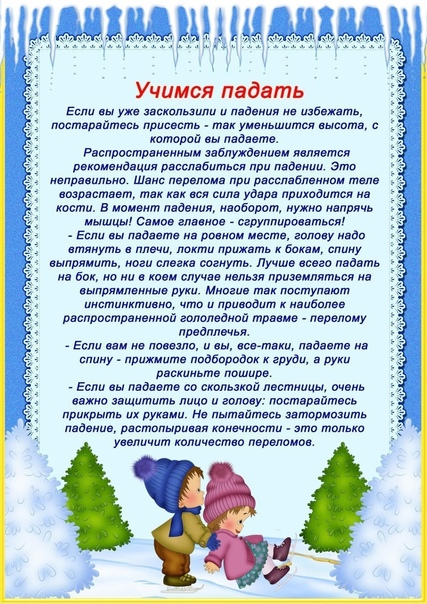 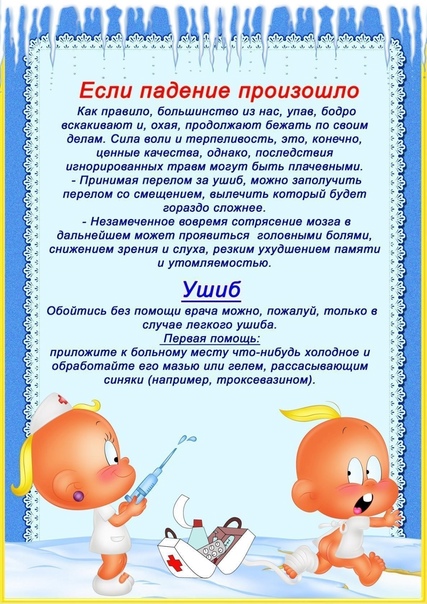 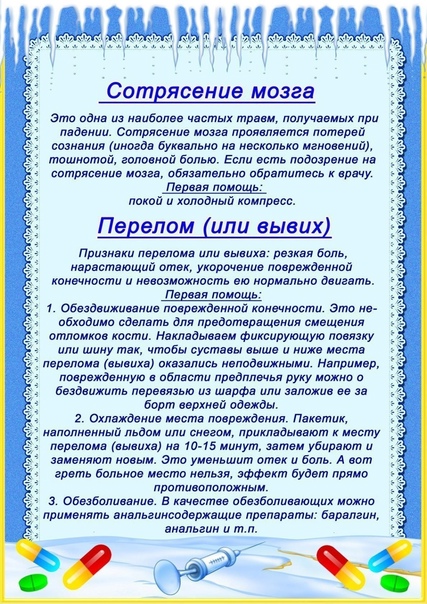 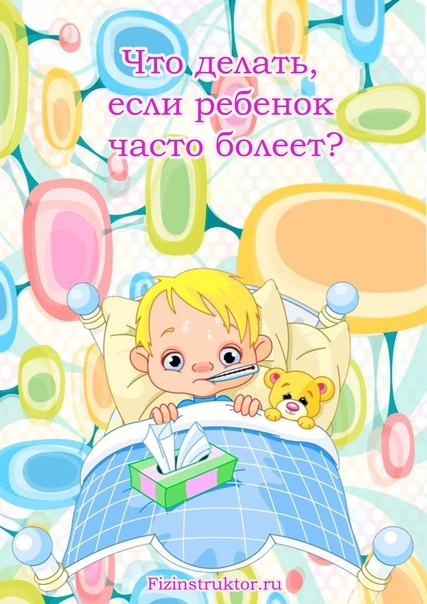 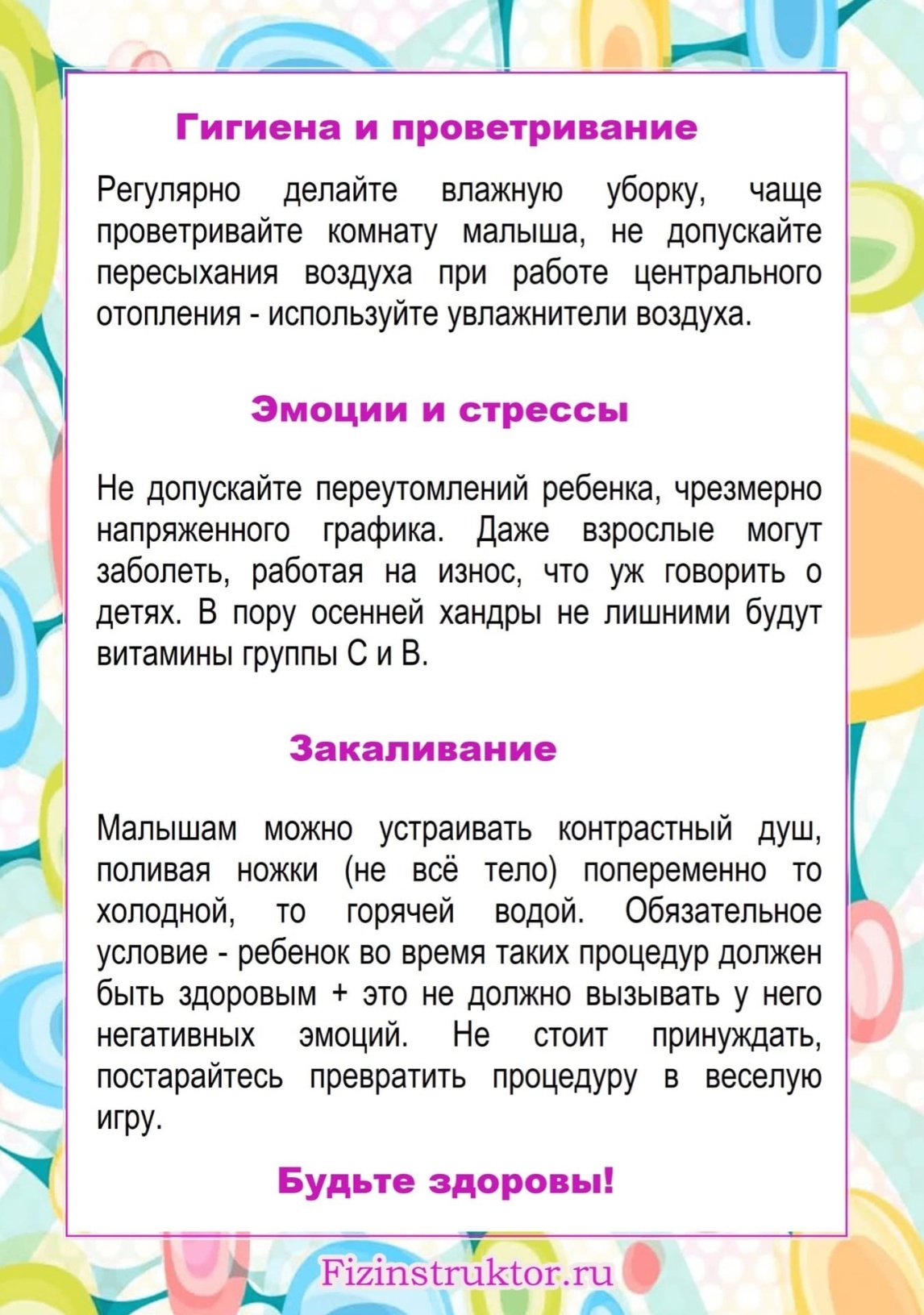 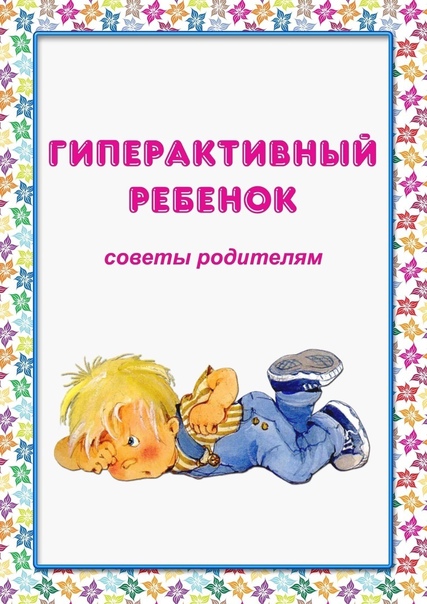 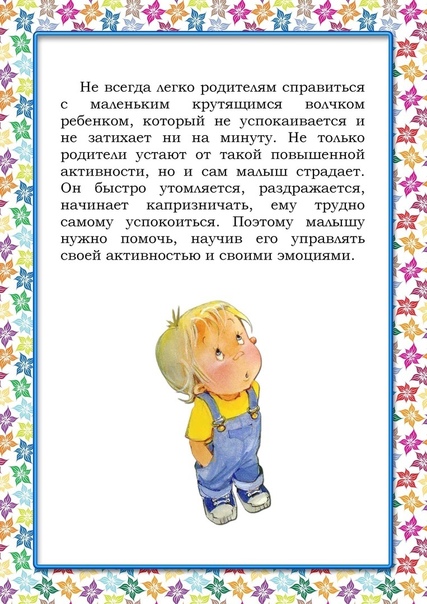 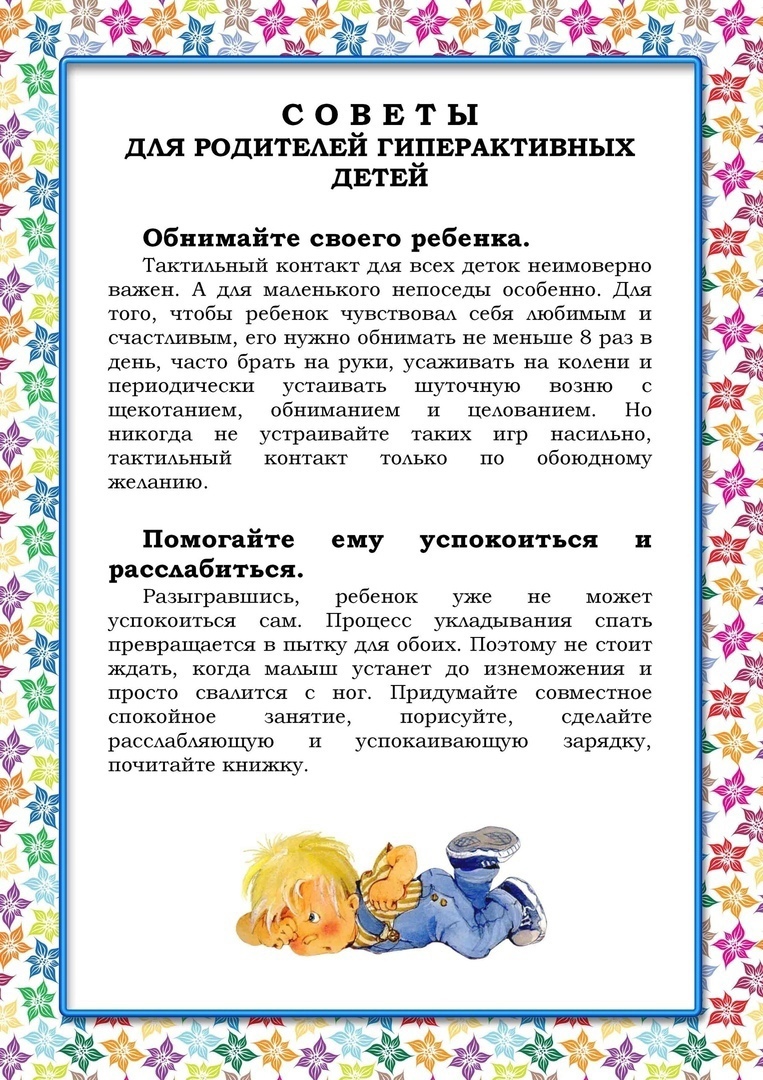 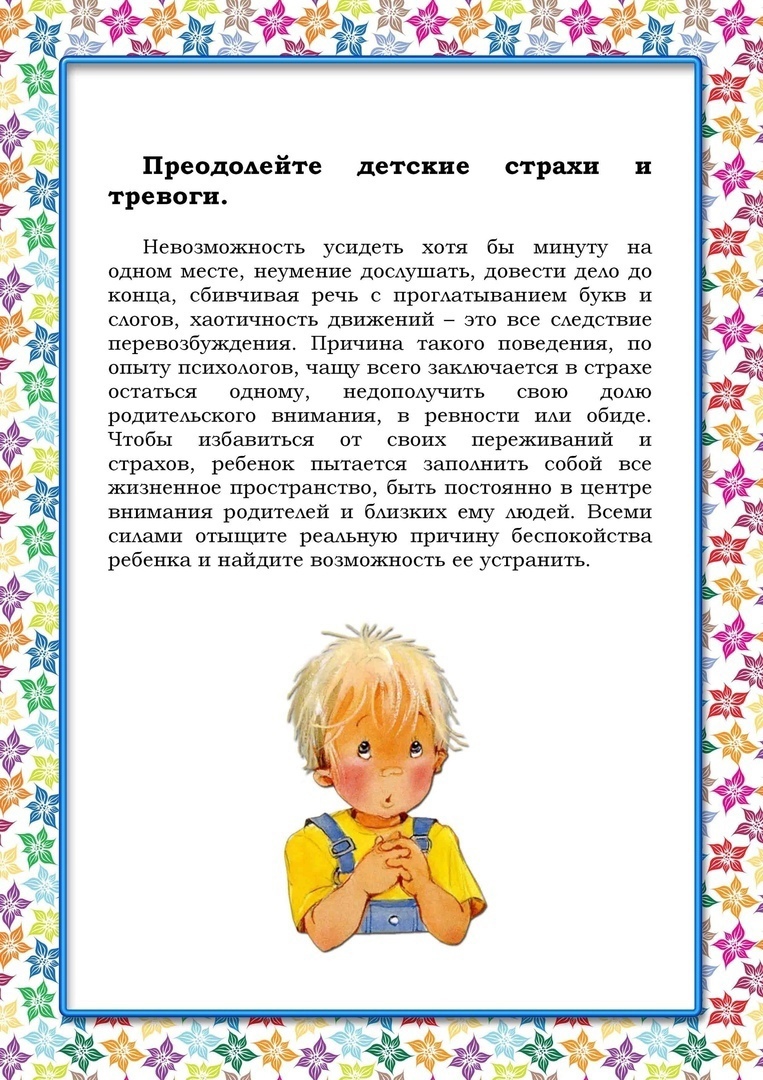 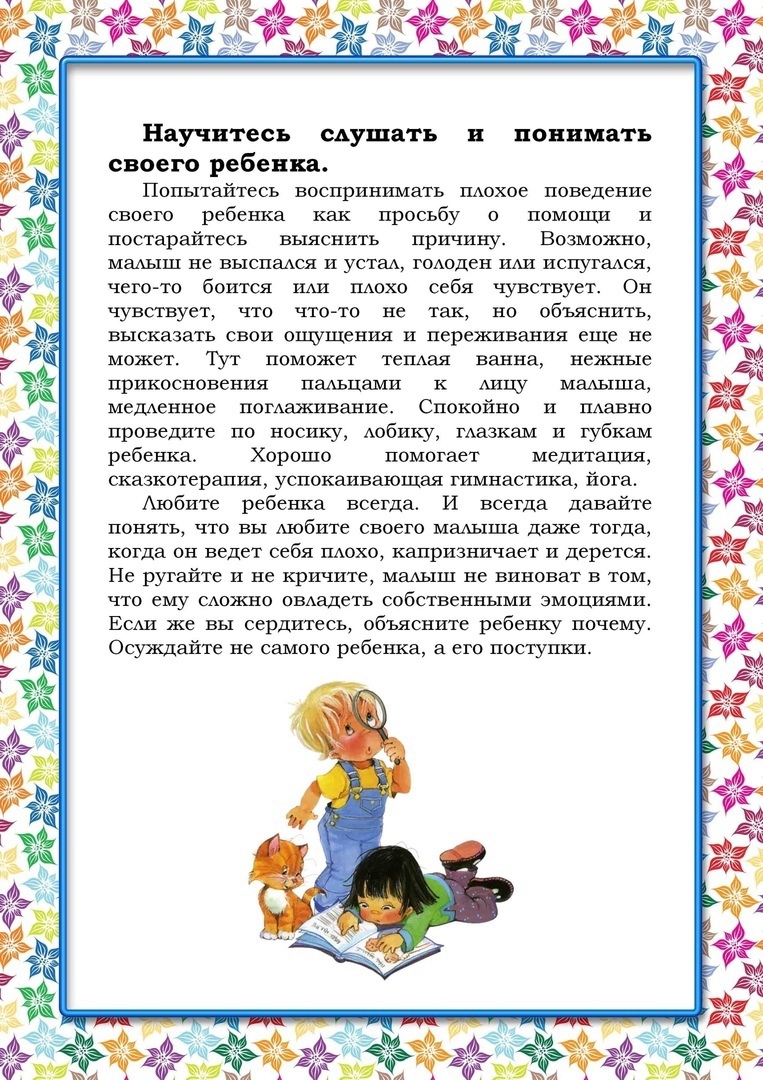 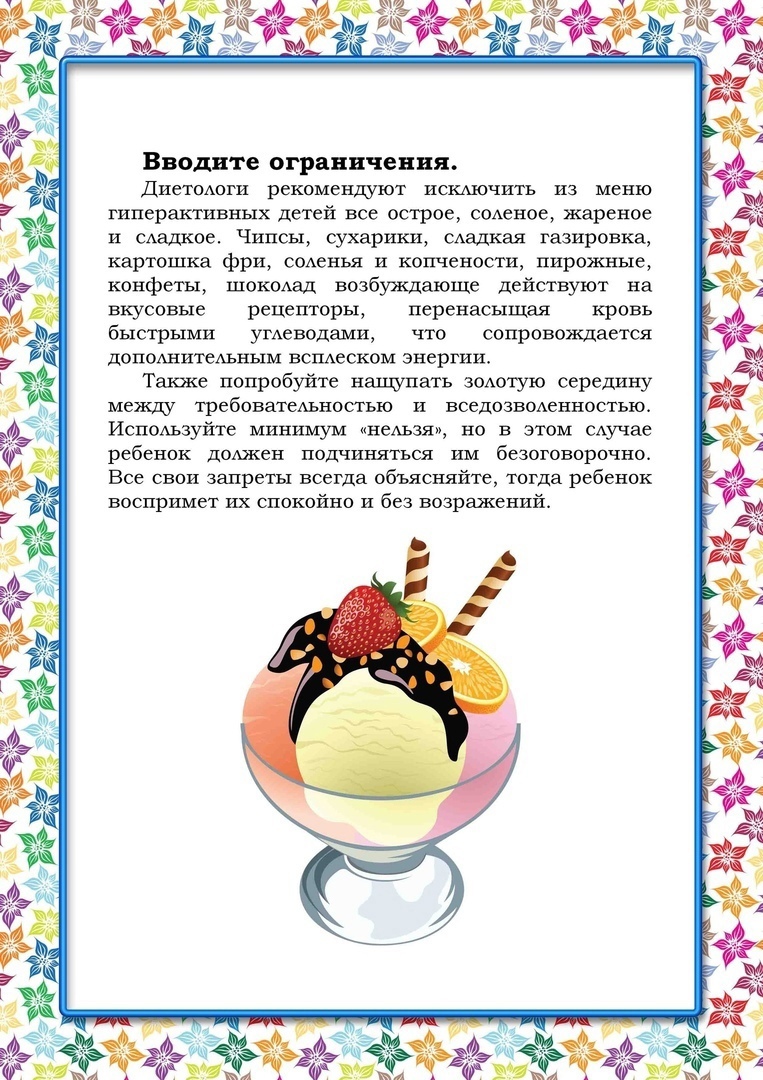 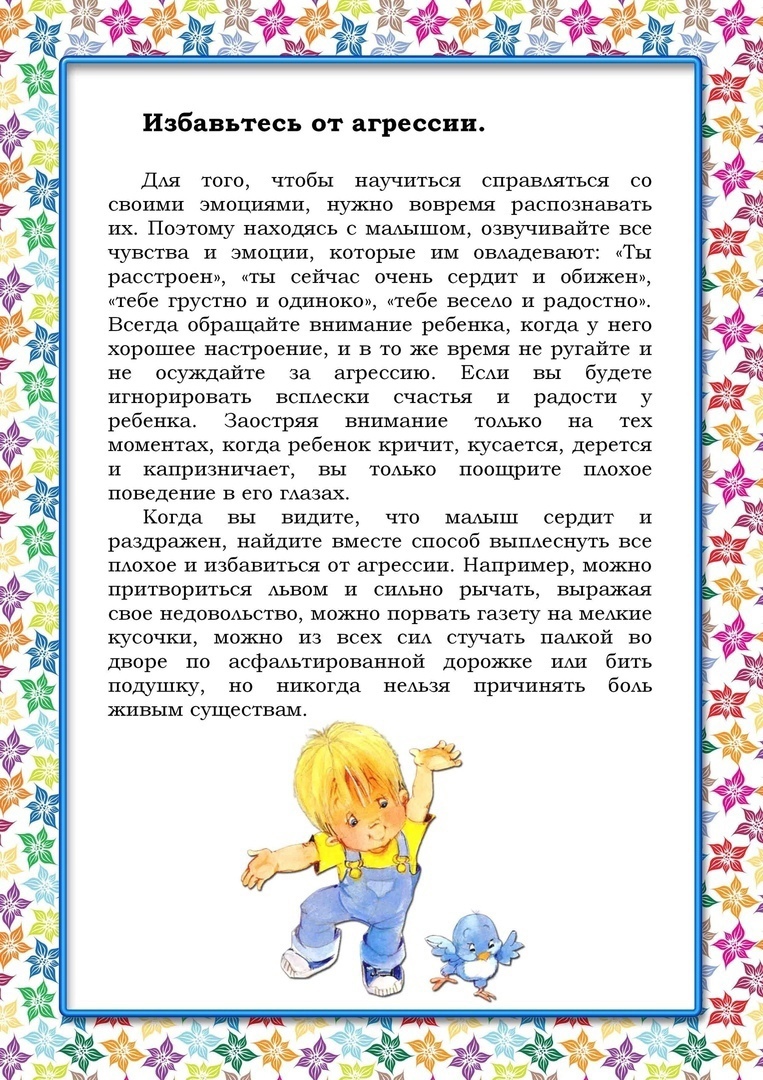 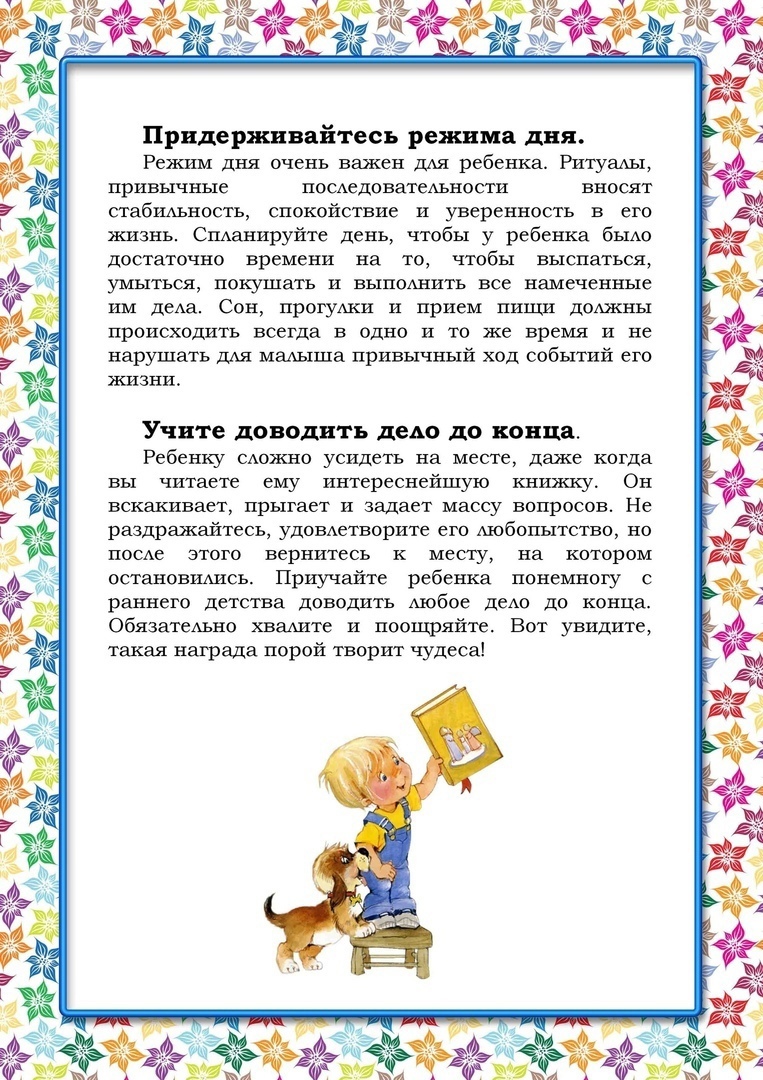 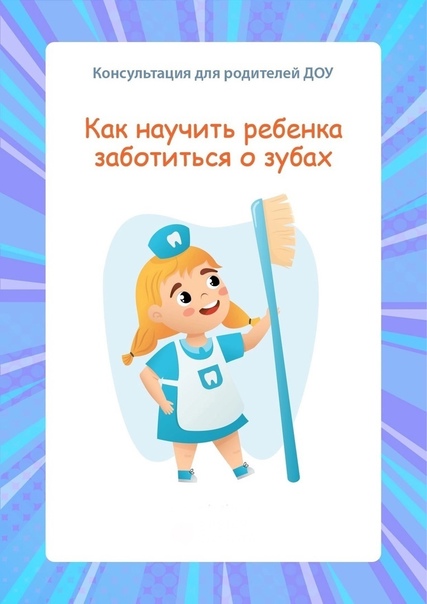 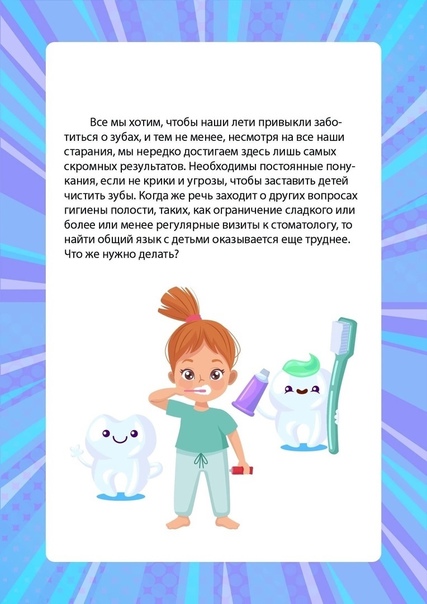 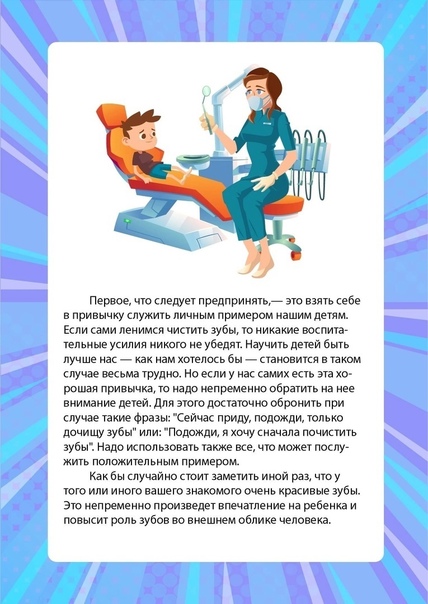 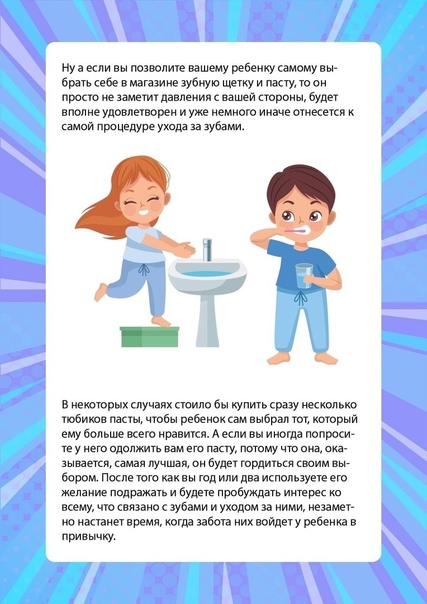 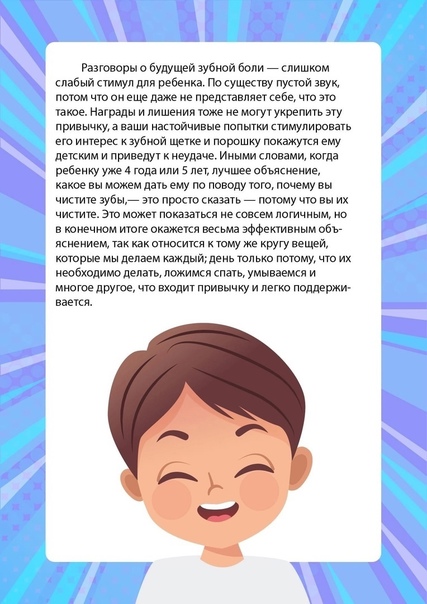 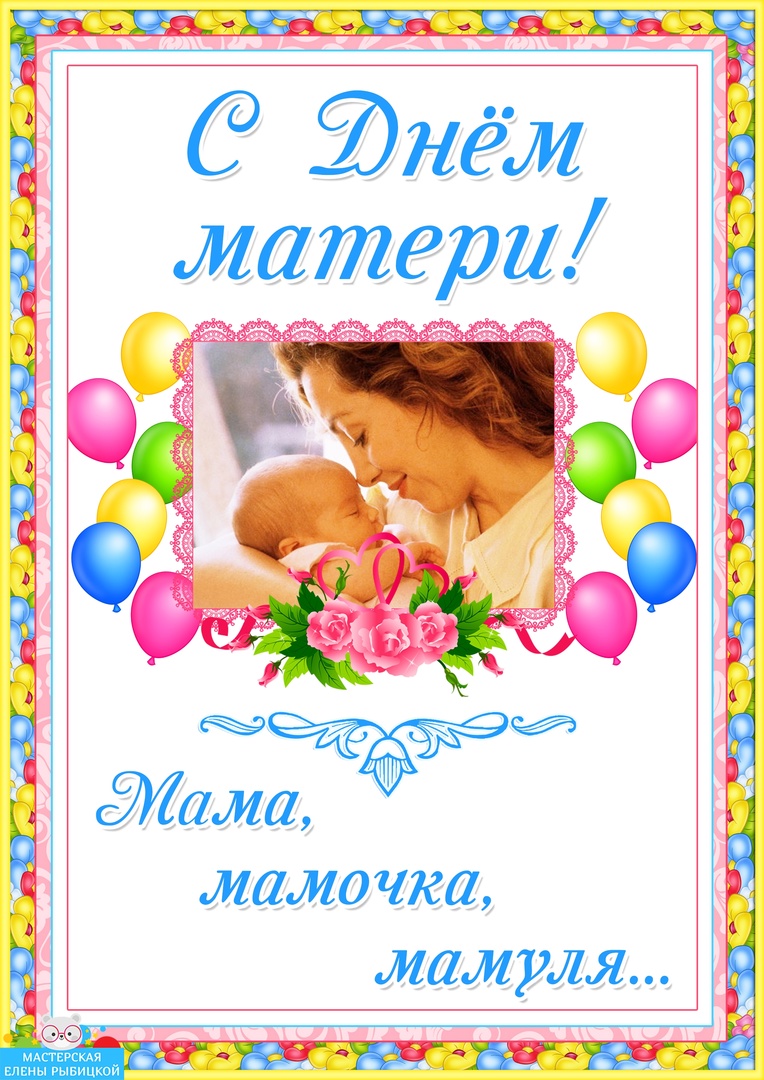 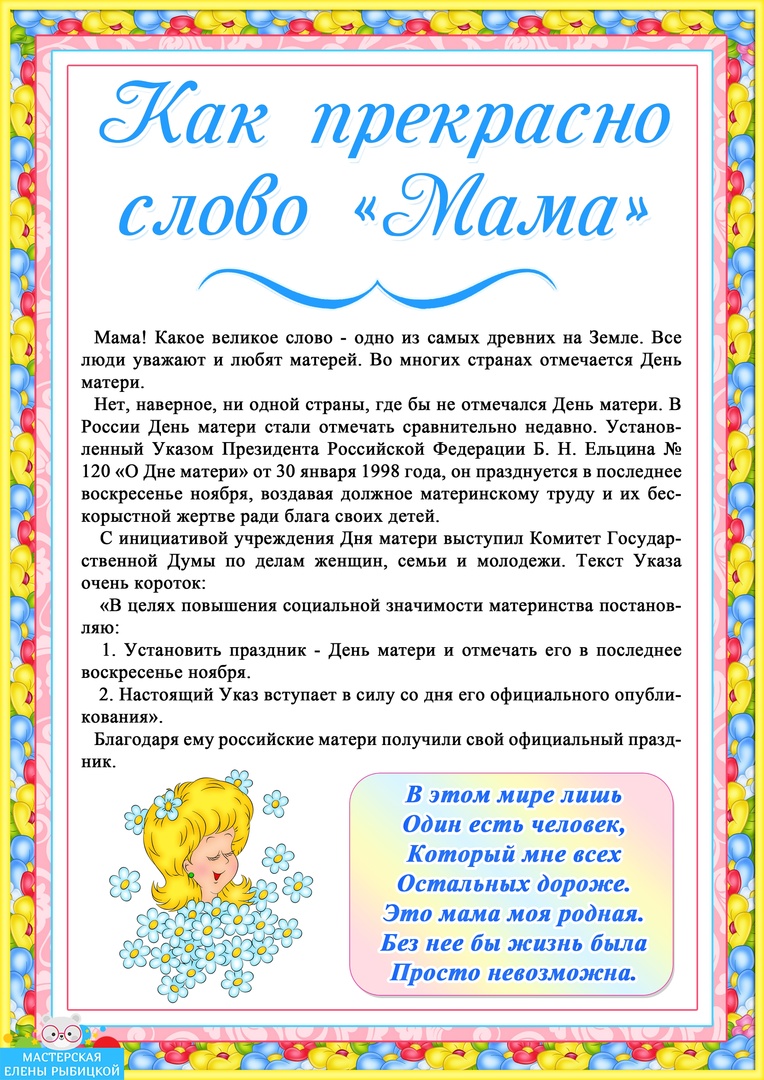 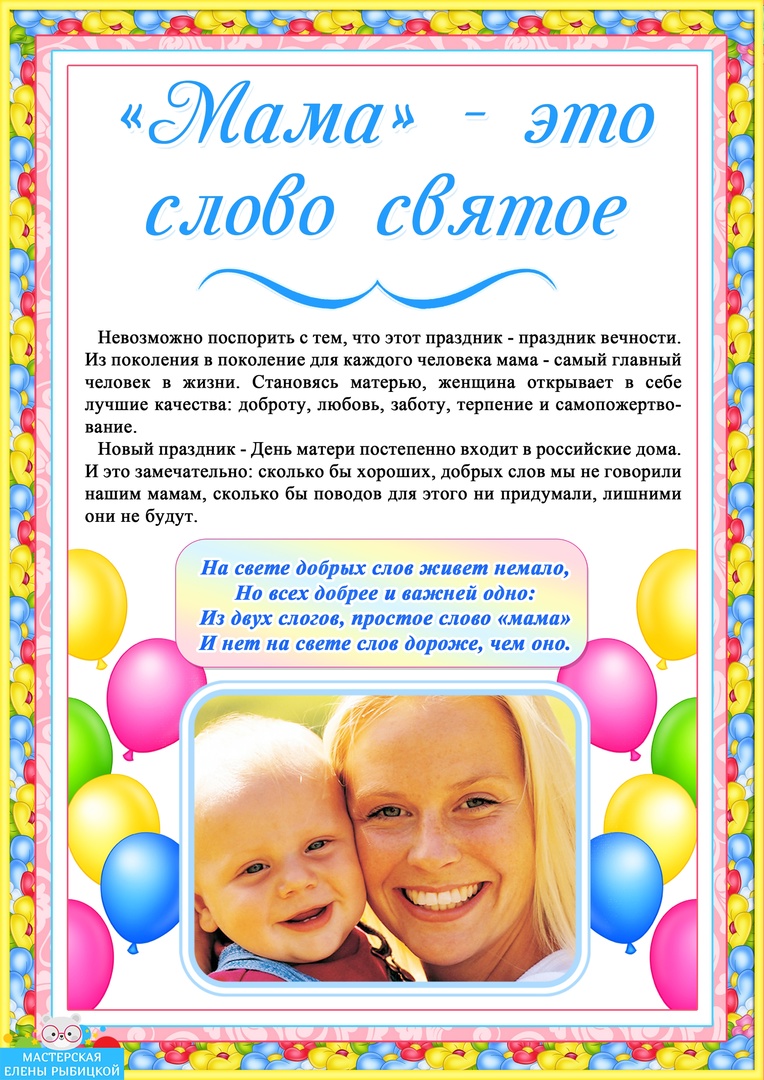 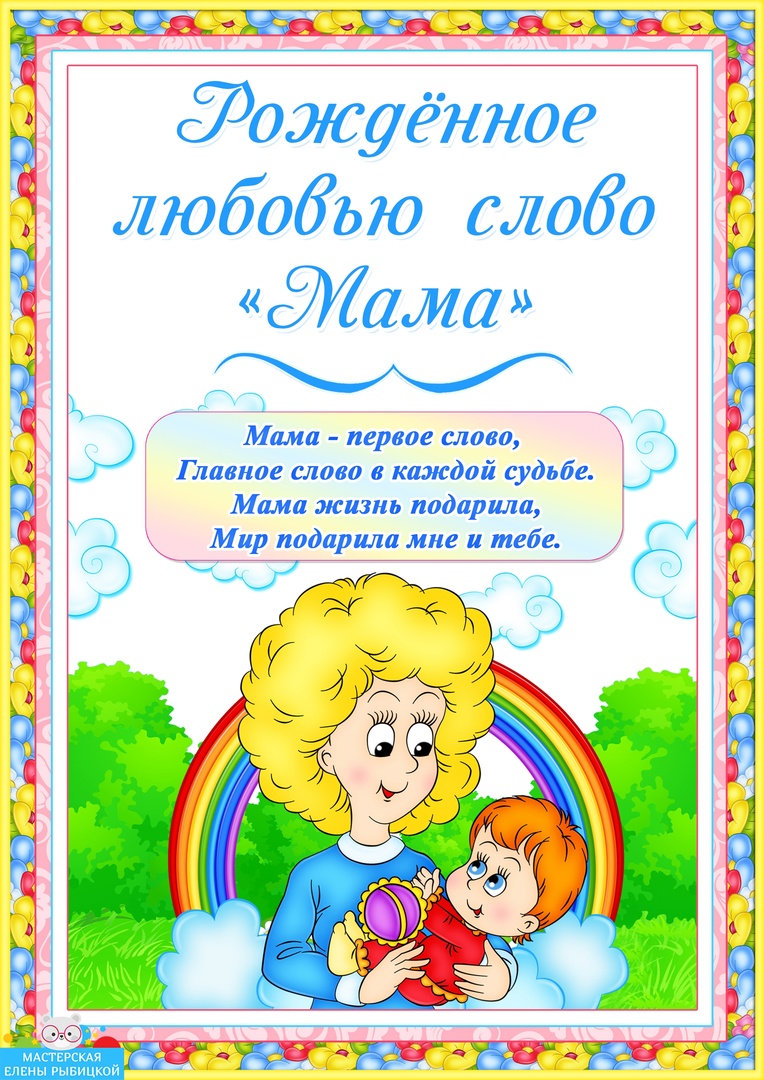 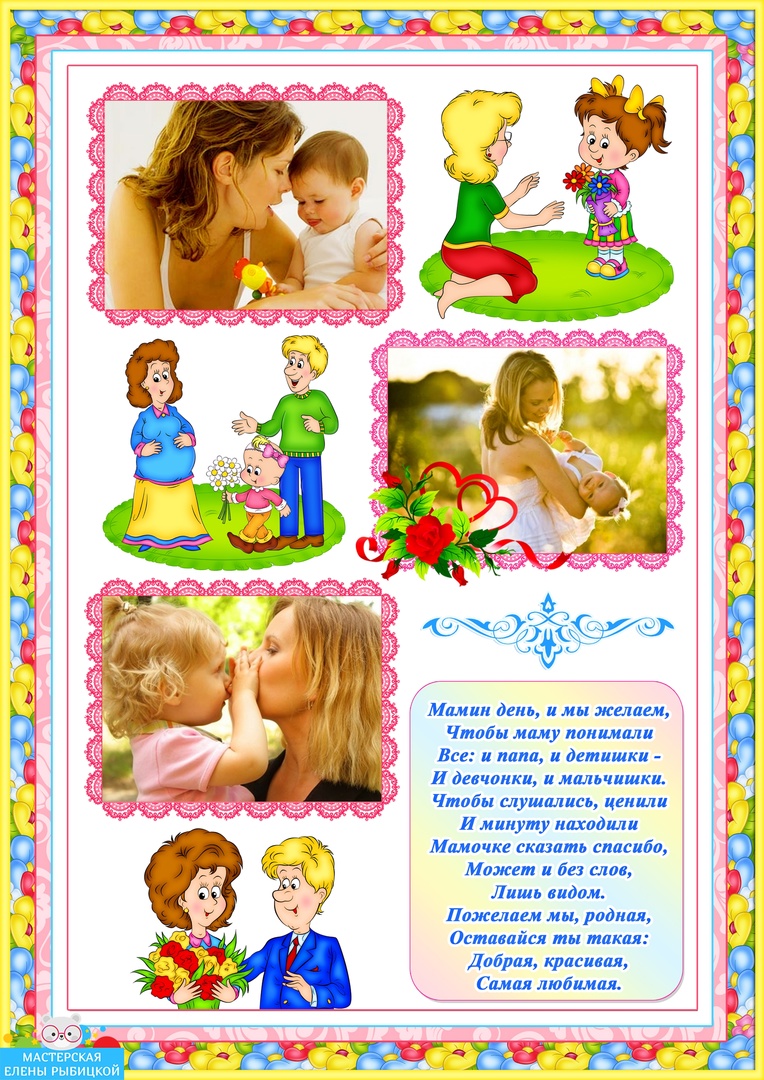 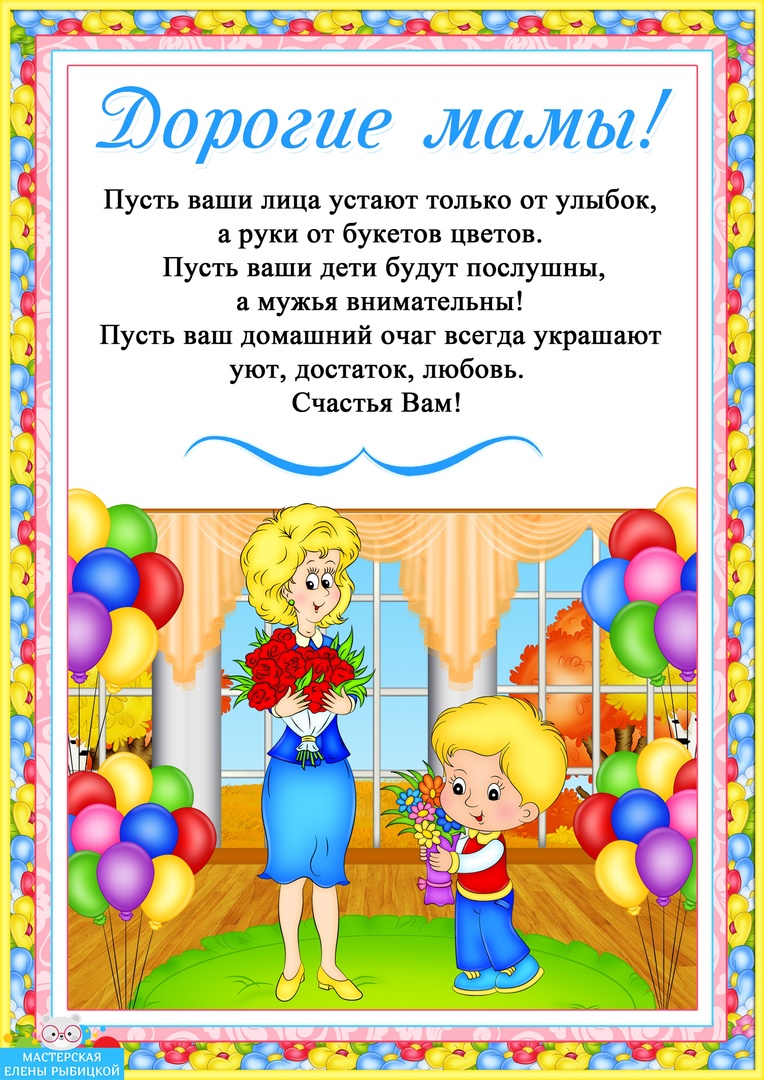